DEPARTMENT OF HIGHER EDUCATION AND TRAINING
Office of the Chief Financial Officer



Portfolio Committee
21 August 2019
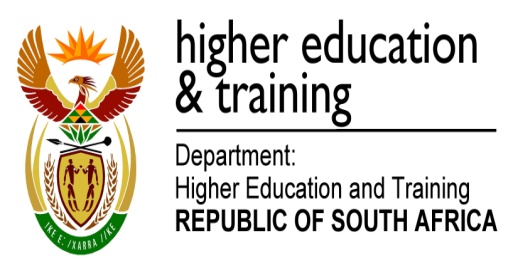 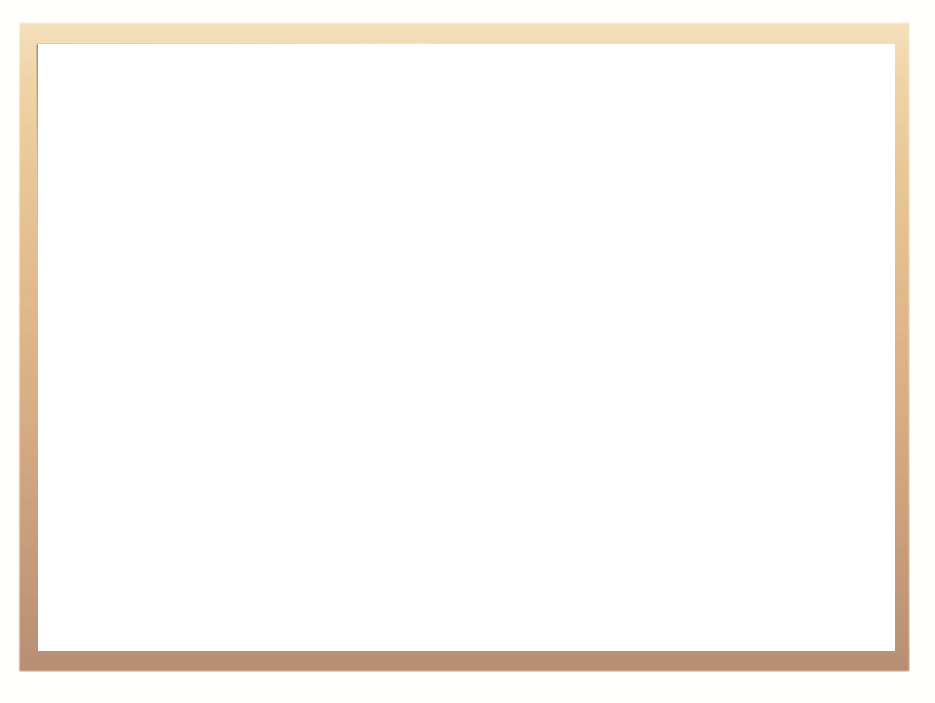 Budget Structure
The budget structure for the Department remained unchanged:
PROGRAMME 1: Administration
The Office of the Director-General and Departmental support functions
PROGRAMME 2: Planning, Policy and Strategy
Responsible for the development, implementation and monitoring of Departmental Policies, International Relations, Legal Services and the HRD Strategy for South Africa
PROGRAMME 3: University Education
Responsible for the university sector, NSFAS, CHE and national institutes for higher education
PROGRAMME 4: Technical and Vocational Education and Training
Responsible for the TVET sector and Examination Services
PROGRAMME 5: Skills Development
Responsible for the skills sector, including the national skills development strategy, skills development policy and  the management of the skills levy to SETAs and NSF
PROGRAMME 6: Community Education and Training
Responsible for the CET sector
2
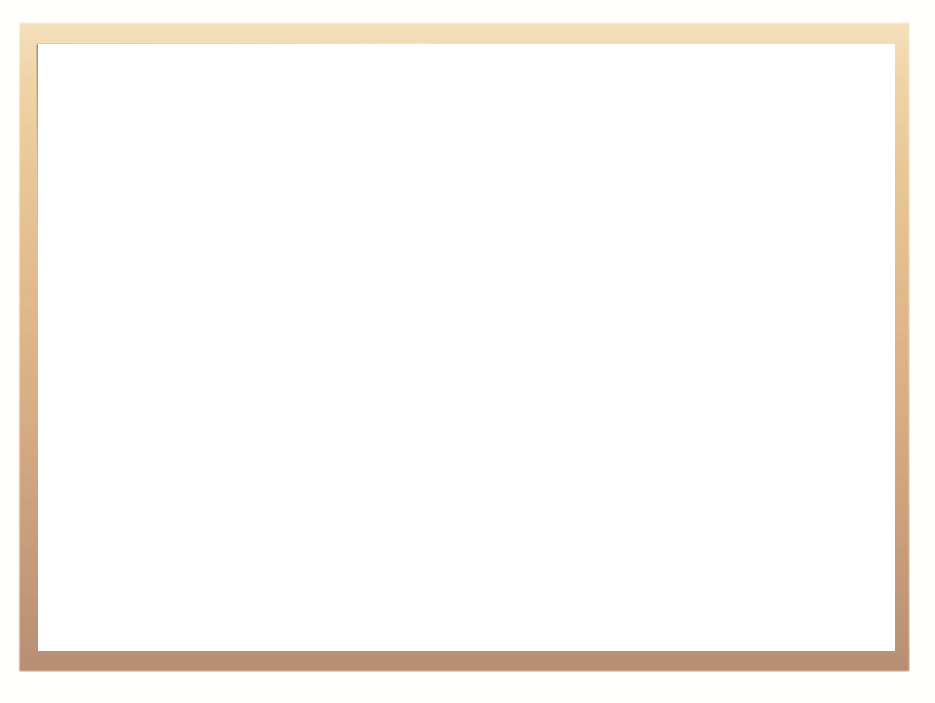 Budget Structure
The Office of the CFO operates within Programme 1: Administration with a direct reporting line to the DG
The Office manages the following activities:
Finance: All financial management matters including budgeting, cash flow, revenue, expenditure and salary management
Supply Chain Management: Including demand, supply and the coordination of activities with the event manager and travel agent
Asset Management: Managing the supply and demand of assets and the Department’s asset register
3
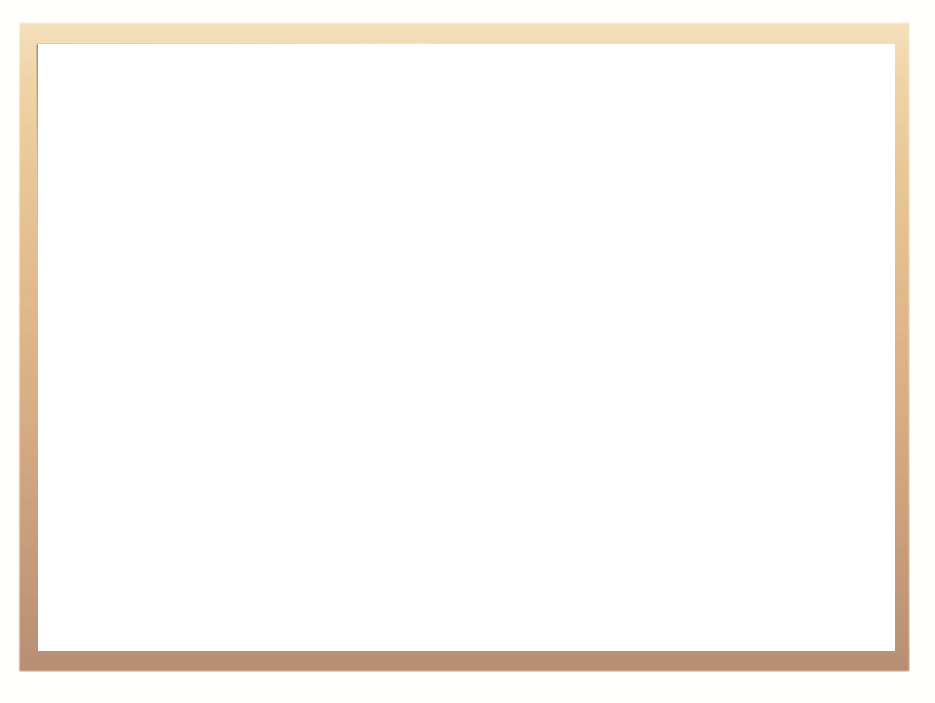 Budget Structure
Public Entities Unit: Public entity compliance and reporting in terms of the PFMA including quarterly reporting
Development Support: Coordination, monitoring and reporting of donor funds (especially international donations) – consideration to move function to International Relations Chief Directorate excluding financial related activities
Compliance Unit: Compliance monitoring of various legislative requirements within the Department as a whole – key focus on Finance, SCM, Asset Management; Coordination of Audit Liaison functions; Consolidation of Annual Report
Project Coordination Unit: Coordination, monitoring and reporting of NSF projects and funds of Department
4
2019/20: Allocations per Programme
5
2019 MTEF Budget
6
2019/20: Allocations per Economic Classification
7
7
2019/20: Detail of Transfer Payments
8
8
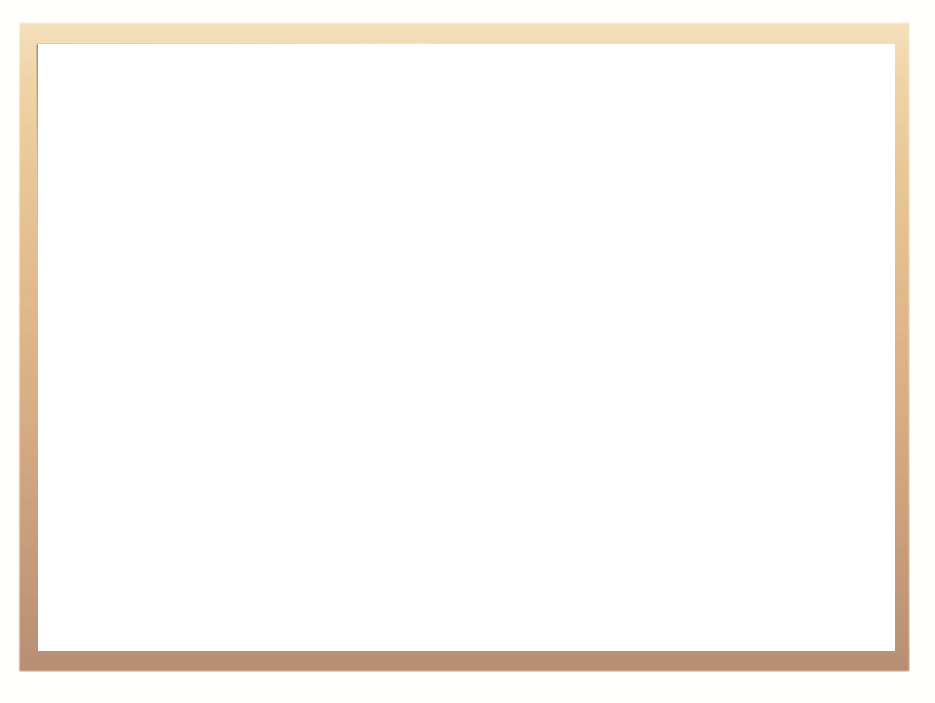 2019/20: Skills Levy
The skills levy is included in the budget as “direct charges”. This is a direct commitment from the National Revenue Fund. In the case of the skills levy it represent the revenue collected by SARS for the SETAs and the NSF. The skills levy is not categorised as normal Voted funds and may not be utilised for any other purpose
The skills levy allocation based on Treasury’s estimated collection trends will amount to R18.8 billion for the 2019/20 financial year as follows:
     2019/20:  	SETAs: 	R15.006 billion
	       	NSF: 	R  3.752 billion
		Total:	R18.758 billion
9
2019/20 Budget
Within the Department the funding distribution is as follows:
10
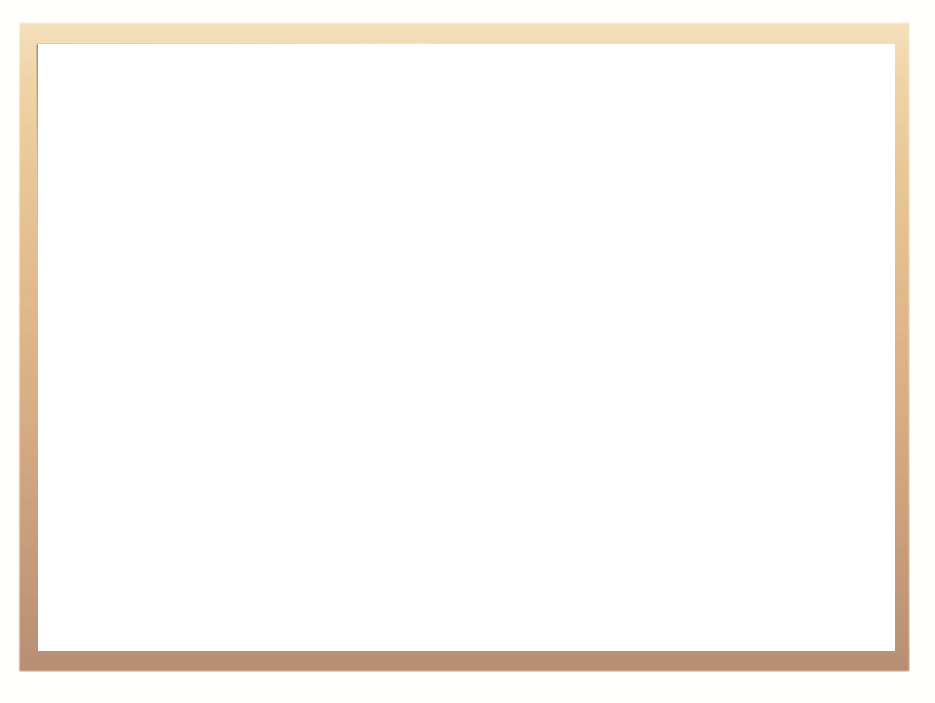 2018/19 Financial Overview
The overall spending of the Department for 2018/19 amounted to R72.924 billion
This results in an underspending of R200.335 million (0.27%). During 2017/18, this amounted to R12.019 million (0.02%)). Underspending will be surrendered to National Treasury in accordance with the PFMA
The underspending was mainly as follows:
A    Compensation (CoE): 
The underspending on CoE (R193.011 million) is mainly due to: 
posts on the staff establishment that were not filled as projected
posts that became vacant during the year that could not be filled as projected
projected claims for examiners and moderators in respect of the February/ March 2019 examinations that were not received as planned
claims in respect of Community Education and Training lecturers that were not received as projected
Operational activities: 
An amount of R2.383 million remained unspent by the end of the financial year due to cost saving measures put in place with regards to the replacement of computer equipment. Of this, R1.841 million was for equipment
Transfer payments: 
An amount of R4.941 million remained unspent regarding an exchange rate saving on the Commonwealth of Learning membership fee (R336 000); The provision for the India-Brazil-South Africa tri-lateral commission (R585 000) for which no invoices were received; Unclaimed ad hoc grants by universities (R3.934 million).
11
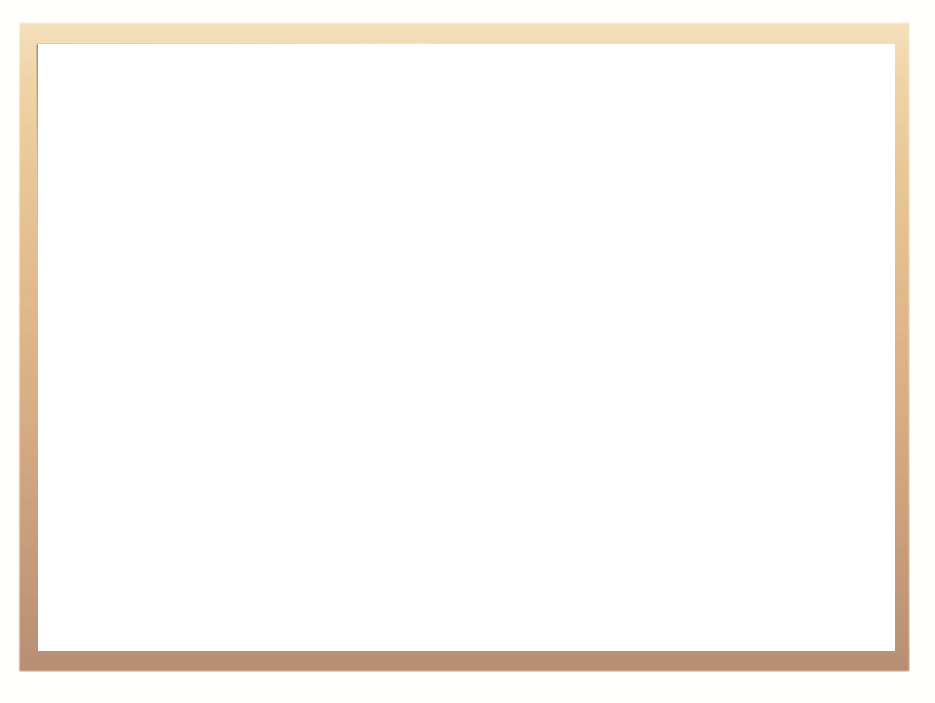 2018/19 Financial Overview
The Department successfully closed the books of the Department for the 2018/19 financial year
Audited Annual Financial Statements and Annual Report are in the process of being finalised
The Department received an unqualified audit opinion on the financial statements for the 2018/19 financial year
12
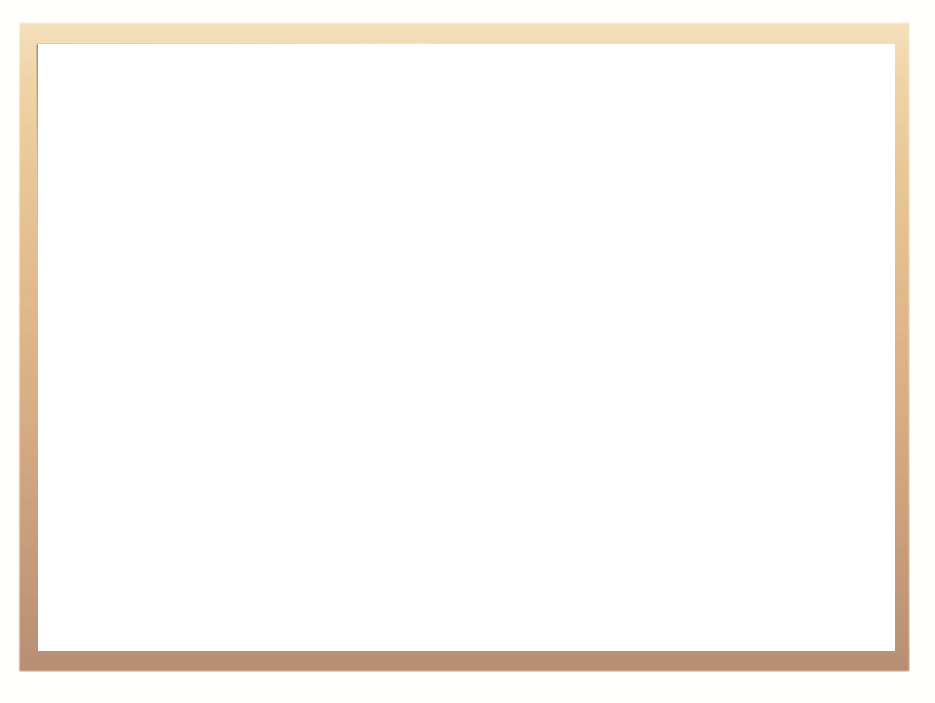 Challenges
Limited Departmental baseline for normal operational activities (R602million)
Current reliance on NSF for operations. Engaging NSF on exit strategies for operational funding 
Key risk remains non-compliance to legislative requirements
Though drastically reduced, isolated cases of non-compliance to       30 days payments (to be replaced by electronic invoice system)
13